Translation Models
David Kauchak
CS159 – Fall 2014
Some slides adapted from
Philipp Koehn
Kevin Knight
Dan Klein
School of Informatics
University of Edinburgh
USC/Information Sciences Institute
USC/Computer Science Department
Computer Science Department
UC Berkeley
Admin
Assignment 5
extended to Thursday at 2:45
Should have worked on it some already!
Extra credit (5%) if submitted by Tuesday (i.e. now)
No late days
Language translation
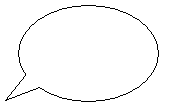 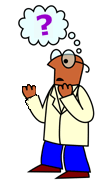 Yo quiero Taco Bell
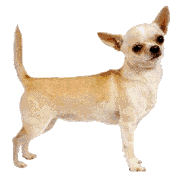 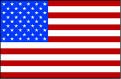 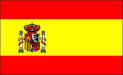 Noisy channel model
model
language model
translation model
how do English sentences get translated to foreign?
what do English sentences look like?
Problems for Statistical MT
Preprocessing
How do we get aligned bilingual text?
Tokenization
Segmentation (document, sentence, word)

Language modeling
Given an English string e, assigns P(e) by formula

Translation modeling
Given a pair of strings <f,e>, assigns P(f | e) by formula

Decoding
Given a language model, a translation model, and a new sentence f … find translation e maximizing P(e) * P(f | e)

Parameter optimization
Given a model with multiple feature functions, how are they related?  What are the optimal parameters?

Evaluation
How well is a system doing?  How can we compare two systems?
Problems for Statistical MT
Preprocessing

Language modeling

Translation modeling

Decoding

Parameter optimization

Evaluation
From No Data to Sentence Pairs
Easy way: Linguistic Data Consortium (LDC)

Really hard way:  pay $$$
Suppose one billion words of parallel data were sufficient
At 20 cents/word, that’s $200 million

Pretty hard way: Find it, and then earn it!

How would you obtain data?

What are the challenges?
From No Data to Sentence Pairs
Easy way: Linguistic Data Consortium (LDC)

Really hard way:  pay $$$
Suppose one billion words of parallel data were sufficient
At 20 cents/word, that’s $200 million

Pretty hard way: Find it, and then earn it!
De-formatting
Remove strange characters
Character code conversion
Document alignment
Sentence alignment
Tokenization (also called Segmentation)
What is this?
49 20 6c 69 6b 65 20 4e 4c 50 20 63 6c 61 73 73
I   _    l    i     k  e   _   N  L   P   _  c    l    a   s   s
Hexadecimal file contents
Totally depends on file encoding!
ISO-8859-2 (Latin2)
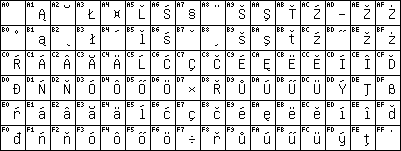 ISO-8859-6 (Arabic)
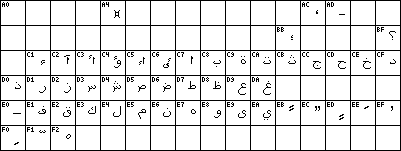 Chinese?
GB Code
GBK Code 
Big 5 Code 
CNS-11643-1992 
…
If you don’t get the characters right…
Document Alignment
Input:
Big bag of files obtained from somewhere, believed to contain pairs of files that are translations of each other.






Output:
List of pairs of files that are actually translations.
E
C
C
E
C
C
E
E
E
C
E
C
C
C
E
E
C
E
C
C
C
E
E
E
C
C
E
C
E
E
Document Alignment
Input:
Big bag of files obtained from somewhere, believed to contain pairs of files that are translations of each other.






Output:
List of pairs of files that are actually translations.
E
C
C
E
C
C
E
E
E
C
E
C
C
C
E
E
C
E
C
C
C
E
E
E
C
C
E
C
E
E
Sentence Alignment
The old man is happy.  He has fished many times.  His wife talks to him.  The fish are jumping.  The sharks await.
El viejo está feliz porque ha pescado muchos veces.  Su mujer habla con él.  Los tiburones esperan.
Sentence Alignment
The old man is happy.  
He has fished many times.  
His wife talks to him.  
The fish are jumping.  
The sharks await.
El viejo está feliz porque ha pescado muchos veces.  
Su mujer habla con él.  
Los tiburones esperan.
What should be aligned?
Sentence Alignment
The old man is happy.  
He has fished many times.  
His wife talks to him.  
The fish are jumping.  
The sharks await.
El viejo está feliz porque ha pescado muchos veces.  
Su mujer habla con él.  
Los tiburones esperan.
Sentence Alignment
The old man is happy. He has fished many times.  
His wife talks to him.  
The sharks await.
El viejo está feliz porque ha pescado muchos veces.  
Su mujer habla con él.  
Los tiburones esperan.
Note that unaligned sentences are thrown out, and
sentences are merged in n-to-m alignments (n, m > 0).
Tokenization (or Segmentation)
English
Input (some byte stream): 		
			"There," said Bob.
Output (7 “tokens” or “words”):
  			" There , " said Bob .
Chinese
Input (byte stream):

Output:
美国关岛国际机场及其办公室均接获一名自称沙地阿拉伯富商拉登等发出的电子邮件。
美国  关岛国  际机  场  及其  办公  室均接获  一名  自称  沙地  阿拉  伯富  商拉登  等发  出  的  电子邮件。
Problems for Statistical MT
Preprocessing

Language modeling

Translation modeling

Decoding

Parameter optimization

Evaluation
Language Modeling
Most common: n-gram language models

More data the better (Google n-grams)

Domain is important
Problems for Statistical MT
Preprocessing

Language modeling

Translation modeling

Decoding

Parameter optimization

Evaluation
Translation Model
Want: probabilistic model gives us how likely one sentence is to be a translation of another, i.e p(foreign | english)
Mary  did  not  slap the green witch
Maria no dió una botefada a la bruja verde
Can we just model this directly, i.e. p(foreign | english) ?
How would we estimate these probabilities, e.g.
  p( “Maria …” | “Mary …”)?
Translation Model
Want: probabilistic model gives us how likely one sentence is to be a translation of another, i.e p(foreign | english)
Mary  did  not  slap the green witch
Maria no dió una botefada a la bruja verde
count(“Mary…” aligned-to “Maria…”)
p( “Maria…” | “Mary…” ) =
count( “Mary…”)
Not enough data for most sentences!
Translation Model
Key: break up process into smaller steps
Mary  did  not  slap the green witch
sufficient statistics for smaller steps
Maria no dió una botefada a la bruja verde
What kind of Translation Model?
Mary  did  not  slap the green witch
Word-level models

Phrasal models

Syntactic models

Semantic models
Maria no dió una botefada a la bruja verde
IBM Word-level models
Mary  did  not  slap the green witch
Word-level model
Maria no dió una botefada a la bruja verde
Generative story: description of how the translation happens

1. Each English word gets translated as 0 or more Foreign words

2. Some additional foreign words get inserted

3. Foreign words then get shuffled
IBM Word-level models
Mary  did  not  slap the green witch
Word-level model
Maria no dió una botefada a la bruja verde
Each foreign word is aligned to exactly one English word.

Key idea: decompose p( foreign | english ) into word translation probabilities of the form p( foreign_word | english_word )

IBM described 5 different levels of models with increasing complexity (and decreasing independence assumptions)
Some notation
English sentence with length |E|
Foreign sentence with length |F|
Mary  did  not  slap the green witch
Maria no dió una botefada a la bruja verde
Translation model:
Word models: IBM Model 1
Mary  did  not  slap the green witch
p(verde | green)
Maria no dió una botefada a la bruja verde
Each foreign word is aligned to exactly one English word

This is the ONLY thing we model!
Does the model handle foreign words that are not aligned, e.g. “a”?
Word models: IBM Model 1
NULL
Mary  did  not  slap the green witch
p(verde | green)
Maria no dió una botefada a la bruja verde
Each foreign word is aligned to exactly one English word

This is the ONLY thing we model!
Include a “NULL” English word and align to this to account for deletion
Word models: IBM Model 1
generative story -> probabilistic model
Key idea: introduce “hidden variables” to model the word alignment
one variable for each foreign word

ai corresponds to the ith foreign word

each ai can take a value 0…|E|
Alignment variables
Mary  did  not  slap the green witch
Maria no dió una botefada a la bruja verde
Alignment variables
And the program has been implemented
Alignment?
Le programme a ete mis en application
Alignment variables
And the program has been implemented
Le programme a ete mis en application
Alignment variables
And the program has been implemented
Le programme a ete mis en application
Probabilistic model
?
=
NO!
How do we get rid of variables?
Joint distribution
What is P(ENGPass)?
Joint distribution
0.92
How did you figure that out?
Joint distribution
Called “marginalization”, aka summing over a variable
Probabilistic model
Sum over all possible values, i.e. marginalize out the alignment variables
Independence assumptions
IBM Model 1:
What independence assumptions are we making?

What information is lost?
And the program has been implemented
Le programme a ete mis en application
Are the probabilities any different under model 1?
And the program has been implemented
application en programme Le mis ete a
And the program has been implemented
Le programme a ete mis en application
No. Model 1 ignores word order!
And the program has been implemented
application en programme Le mis ete a
IBM Model 2
NULL
Mary  did  not  slap the green witch
p(la|the)
Maria no dió una botefada a la verde bruja
p(i aligned-to ai)
Maria no dió una botefada a la bruja verde
Models word movement by position, e.g.
Words don’t tend to move too much
Words at the beginning move less than words at the end
IBM Model 3
NULL
Mary  did  not  slap the green witch
p(3|slap)
Mary not slap slap slap the green witch
p(la|the)
Maria no dió una botefada a la verde bruja
p(i aligned-to ai)
Maria no dió una botefada a la bruja verde
Incorporates “fertility”: how likely a particular English word is to produce multiple foreign words
Word-level models
Problems/concerns?
Multiple English words for one French word
IBM models can do one-to-many (fertility) but not many-to-one
Phrasal Translation
“real estate”, “note that”, “interest in”
Syntactic Transformations
Verb at the beginning in Arabic
Translation model penalizes any proposed re-ordering
Language model not strong enough to force the verb to move to the right place
[Speaker Notes: Why word-level models, then?]
Benefits of word-level model
Rarely used in practice for modern MT systems

Why talk about them?
Mary  did  not  slap the green witch
Maria no dió una botefada a la bruja verde
Two key side effects of training a word-level model:
Word-level alignment
p(f | e): translation dictionary
[Speaker Notes: - though a few groups still have successful IBM 4-5 systems]
Training a word-level model
Where do these come from?
Have to learn them!
The old man is happy. He has fished many times.  
His wife talks to him.  
The sharks await.
…
El viejo está feliz porque ha pescado muchos veces.  
Su mujer habla con él.  
Los tiburones esperan.
…
Training a word-level model
The old man is happy. He has fished many times.  
His wife talks to him.  
The sharks await.
…
El viejo está feliz porque ha pescado muchos veces.  
Su mujer habla con él.  
Los tiburones esperan.
…
: probability that e is translated as f
How do we learn these?

What data would be useful?
Thought experiment
The old man is happy. He has fished many times.
El viejo está feliz porque ha pescado muchos veces.
The sharks await.
His wife talks to him.
Los tiburones esperan.
Su mujer habla con él.
?
Thought experiment
The old man is happy. He has fished many times.
El viejo está feliz porque ha pescado muchos veces.
The sharks await.
His wife talks to him.
Los tiburones esperan.
Su mujer habla con él.
p(el | the) = 0.5
p(Los | the) = 0.5
Any problems concerns?
[Speaker Notes: really, count(e aligned-to anything)]
Thought experiment
The old man is happy. He has fished many times.
El viejo está feliz porque ha pescado muchos veces.
The sharks await.
His wife talks to him.
Los tiburones esperan.
Su mujer habla con él.
Getting data like this is expensive!

Even if we had it, what happens when we switch to a new domain/corpus
[Speaker Notes: really, count(e aligned-to anything)]
Training without alignments
a b
x  y
How should these be aligned?
c b
z  x
There is some information! 
(Think of the alien translation task last time)
Thought experiment #2
The old man is happy. He has fished many times.
Annotator 1
El viejo está feliz porque ha pescado muchos veces.
The old man is happy. He has fished many times.
Annotator 2
El viejo está feliz porque ha pescado muchos veces.
What do we do?
Thought experiment #2
The old man is happy. He has fished many times.
80 annotators
El viejo está feliz porque ha pescado muchos veces.
The old man is happy. He has fished many times.
20 annotators
El viejo está feliz porque ha pescado muchos veces.
What do we do?
Thought experiment #2
The old man is happy. He has fished many times.
80 annotators
El viejo está feliz porque ha pescado muchos veces.
The old man is happy. He has fished many times.
20 annotators
El viejo está feliz porque ha pescado muchos veces.
Use partial counts:
count(viejo | man) 0.8
count(viejo | old) 0.2